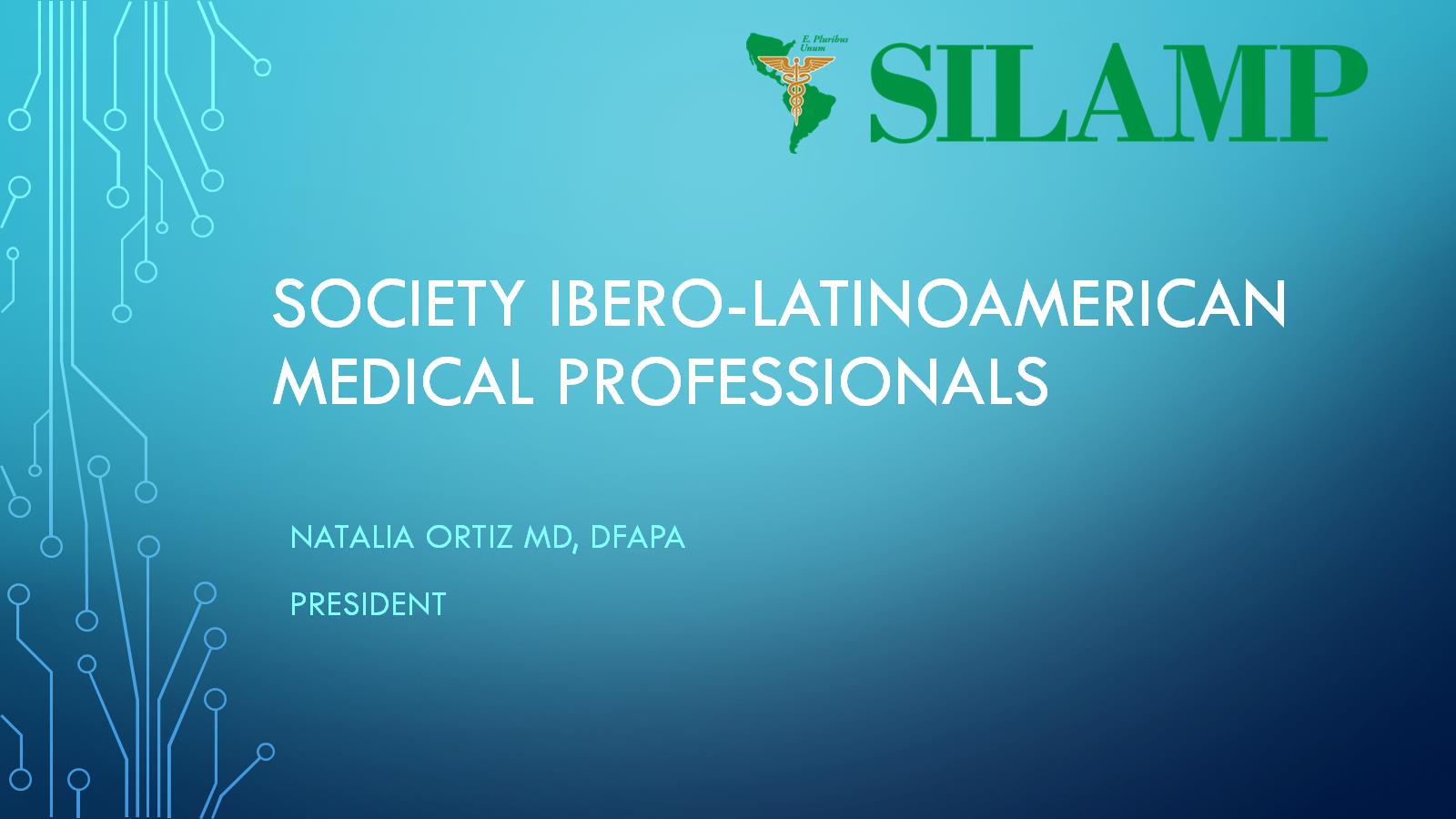 Society Ibero-Latinoamerican Medical Professionals
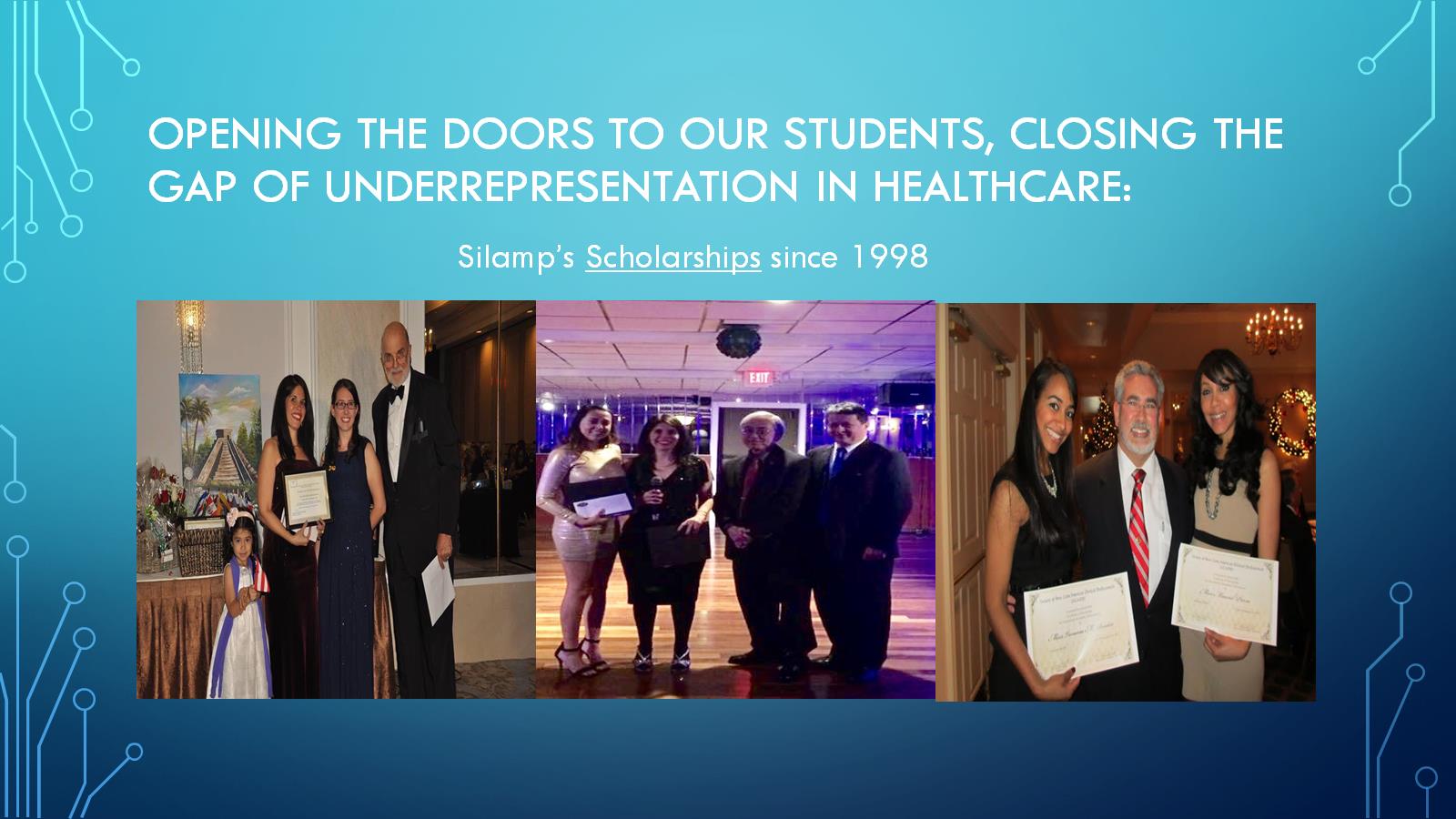 Opening the doors to our students, Closing the Gap of underrepresentation in Healthcare:
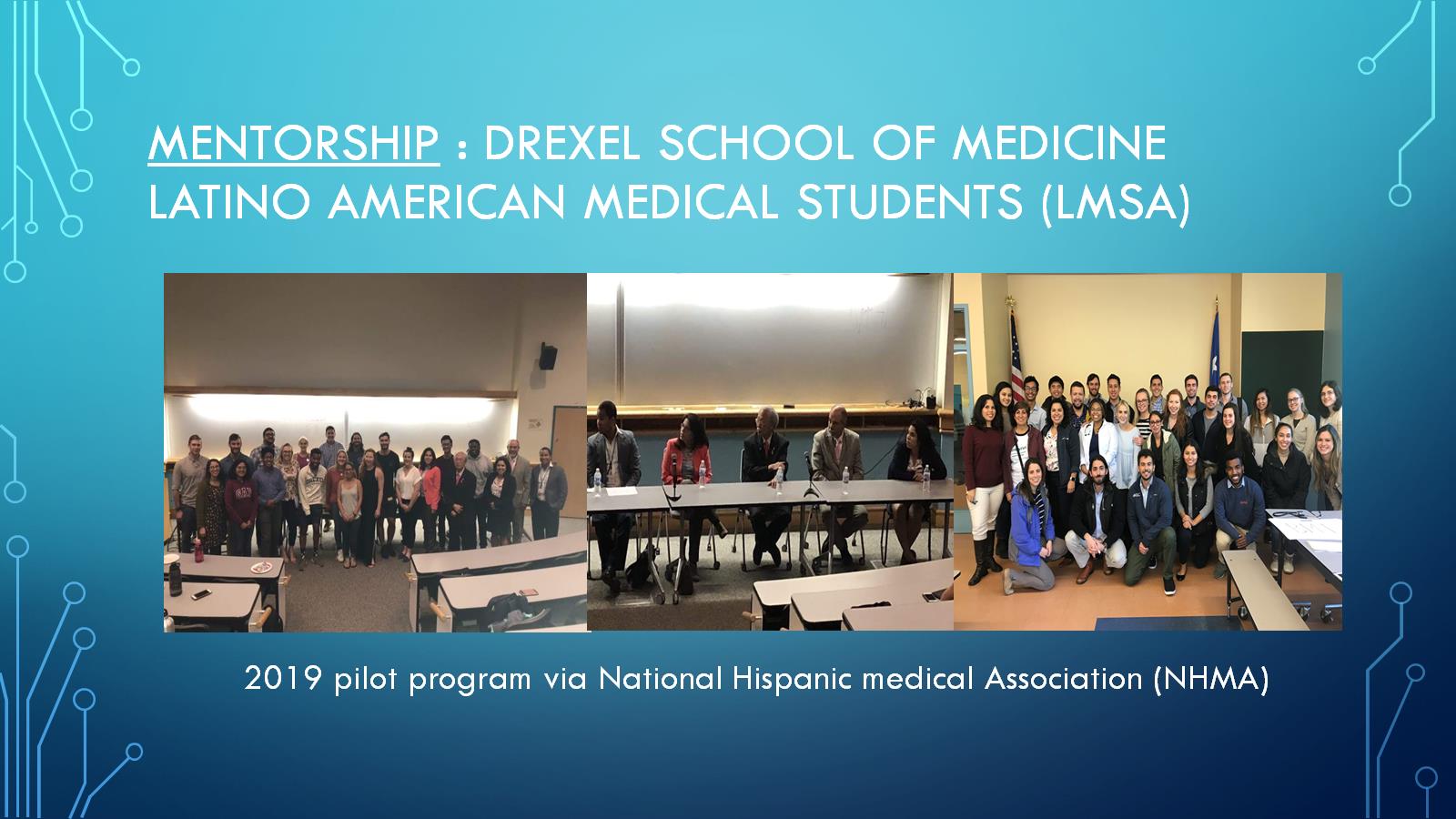 Mentorship : drexel school of medicine latino american medical students (LMSA)
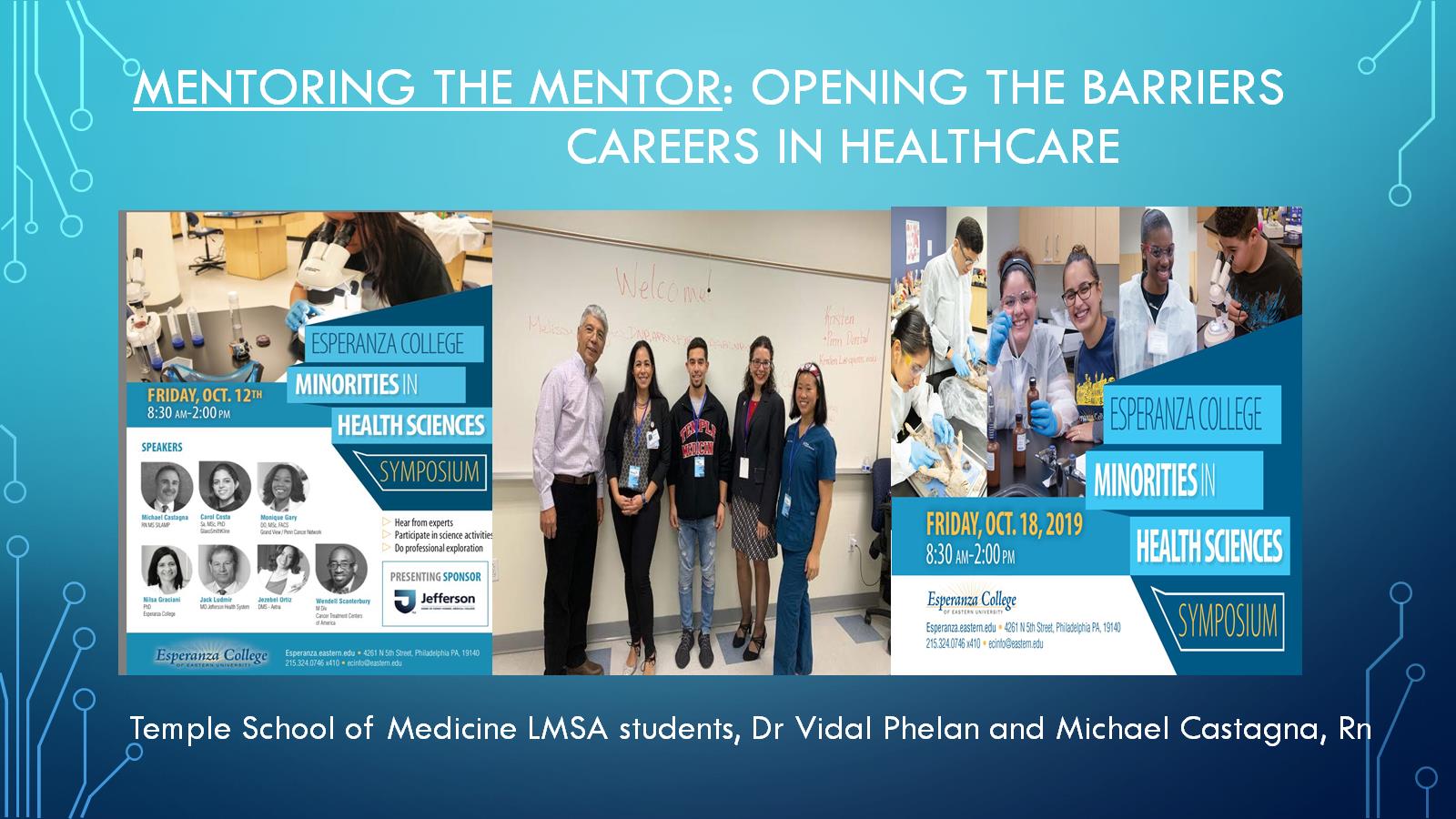 Mentoring the mentor: opening the barriers 			       careers in healthcare
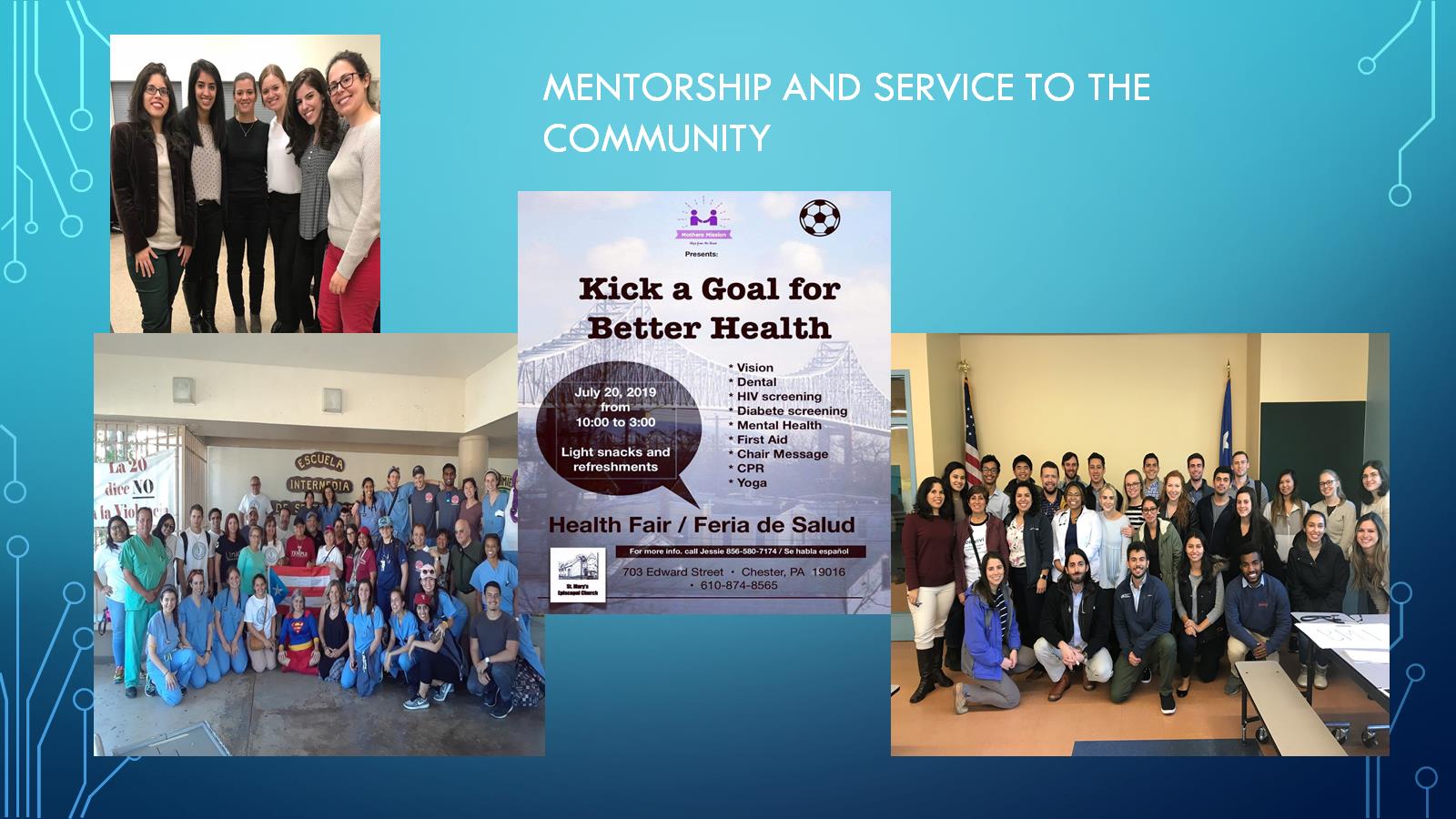 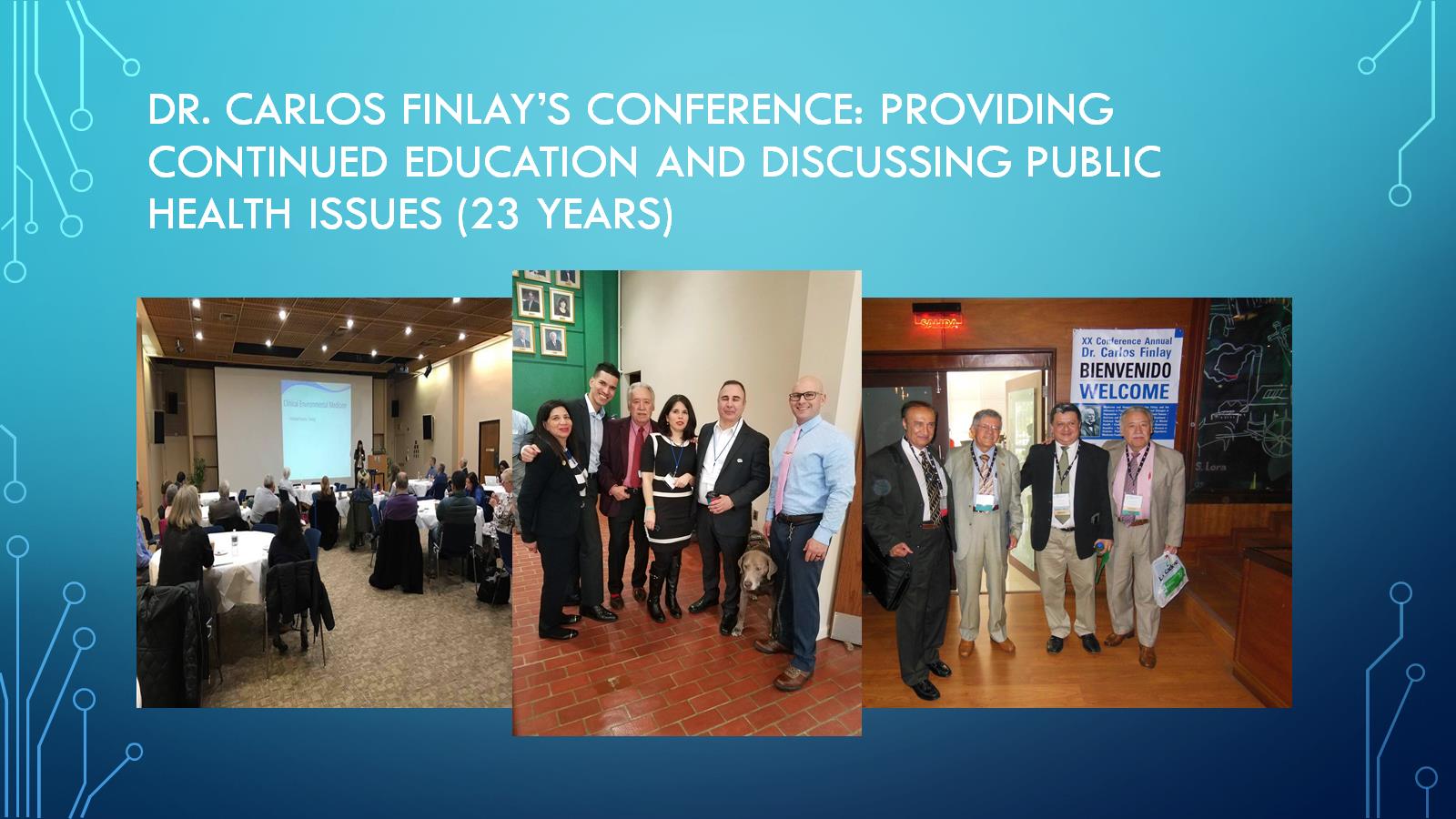 Dr. Carlos Finlay’s Conference: PROVIDING CONTINUED EDUCATION AND DISCUSSING PUBLIC HEALTH ISSUES (23 years)
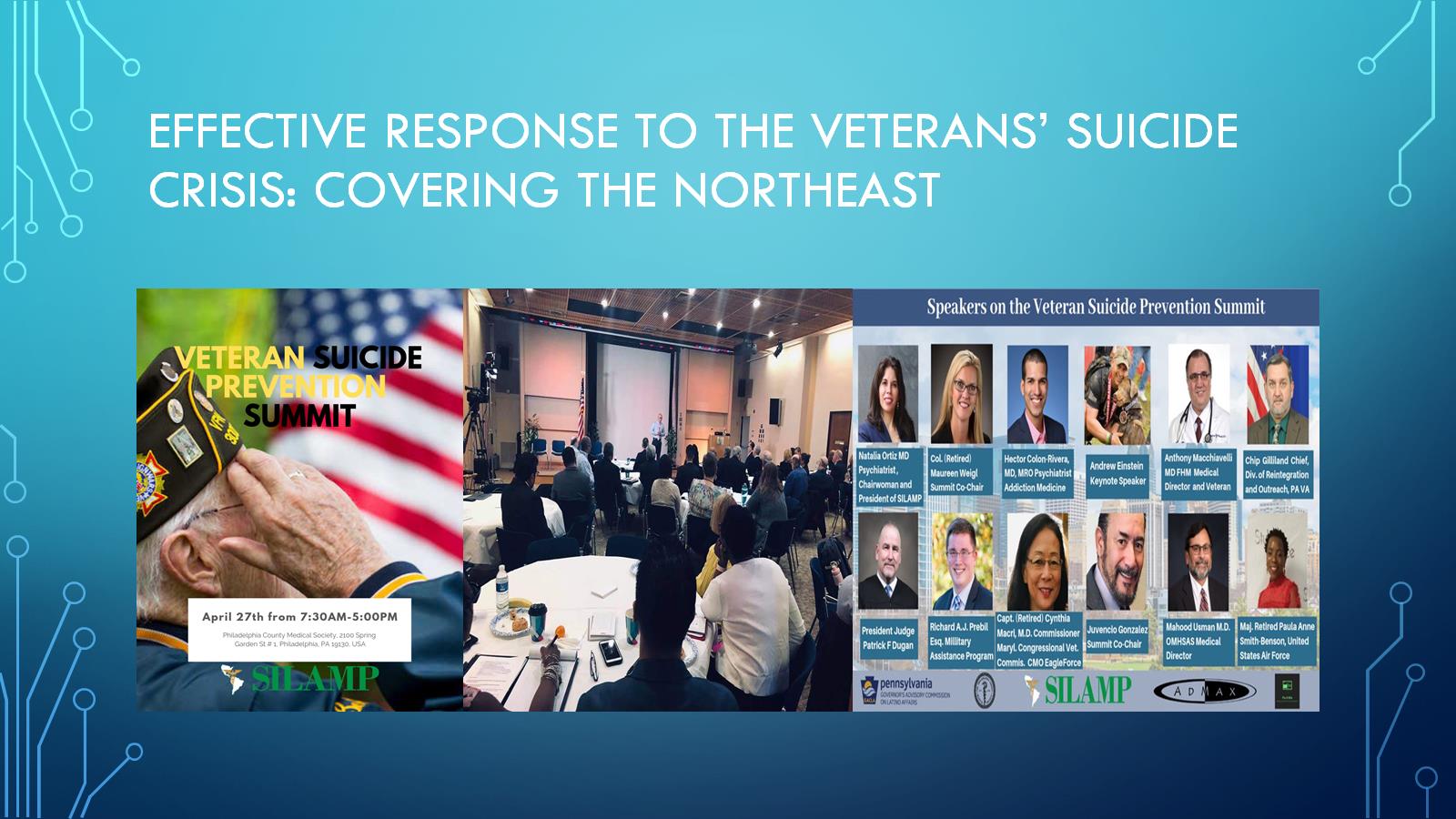 Effective response to the veterans’ suicide crisis: covering the northeast
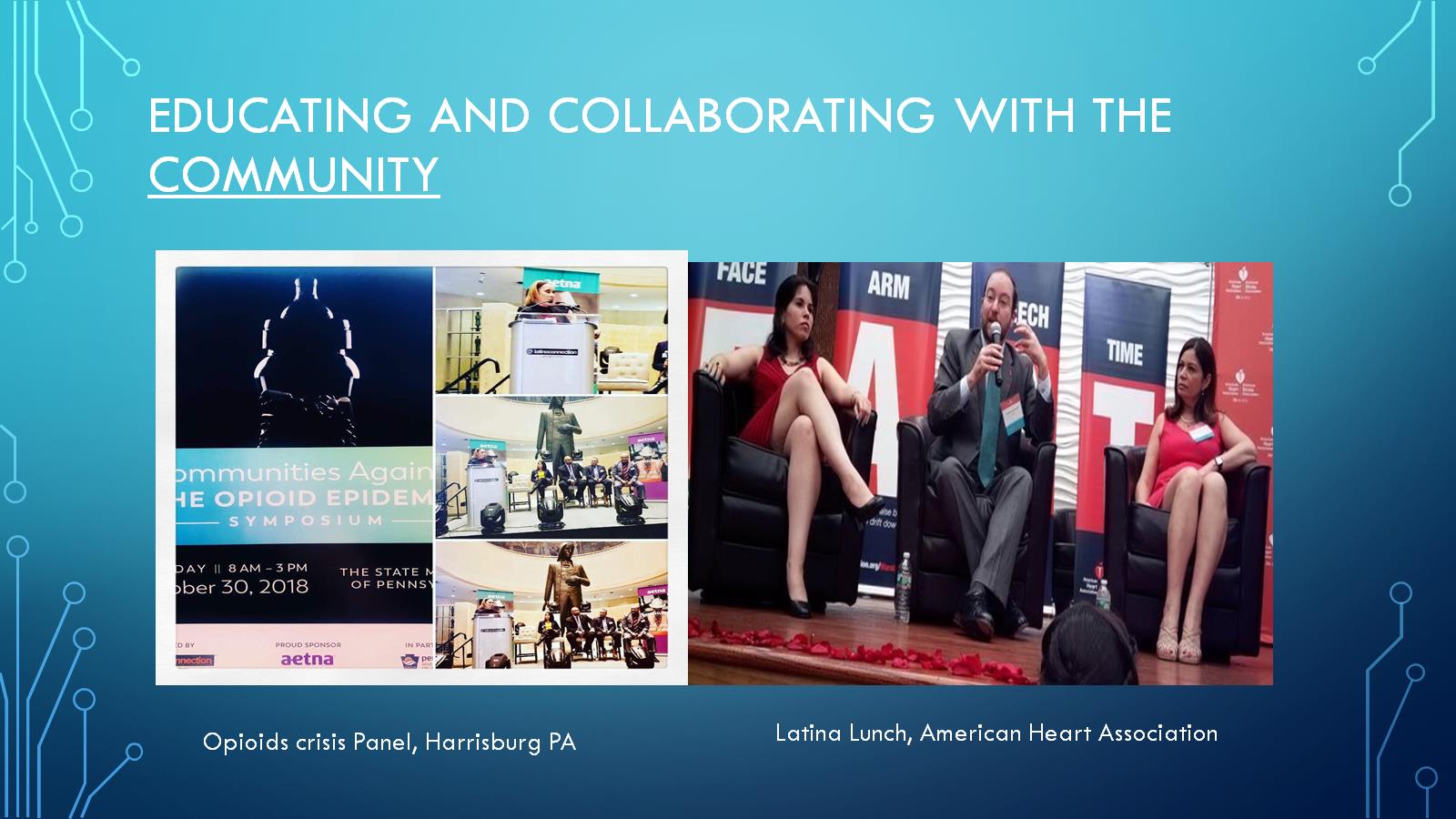 Educating and collaborating with the community
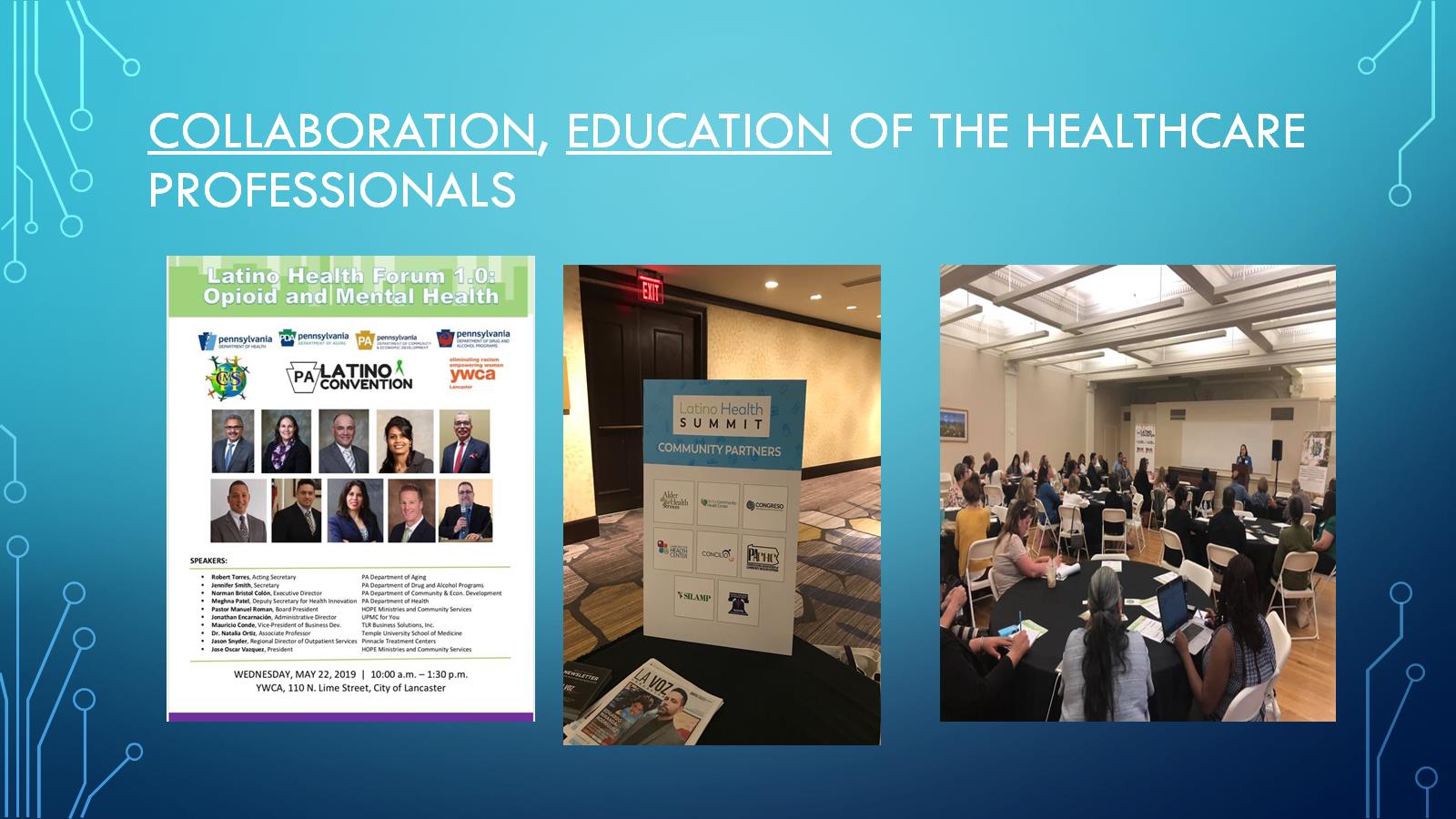 Collaboration, Education of the healthcare professionals
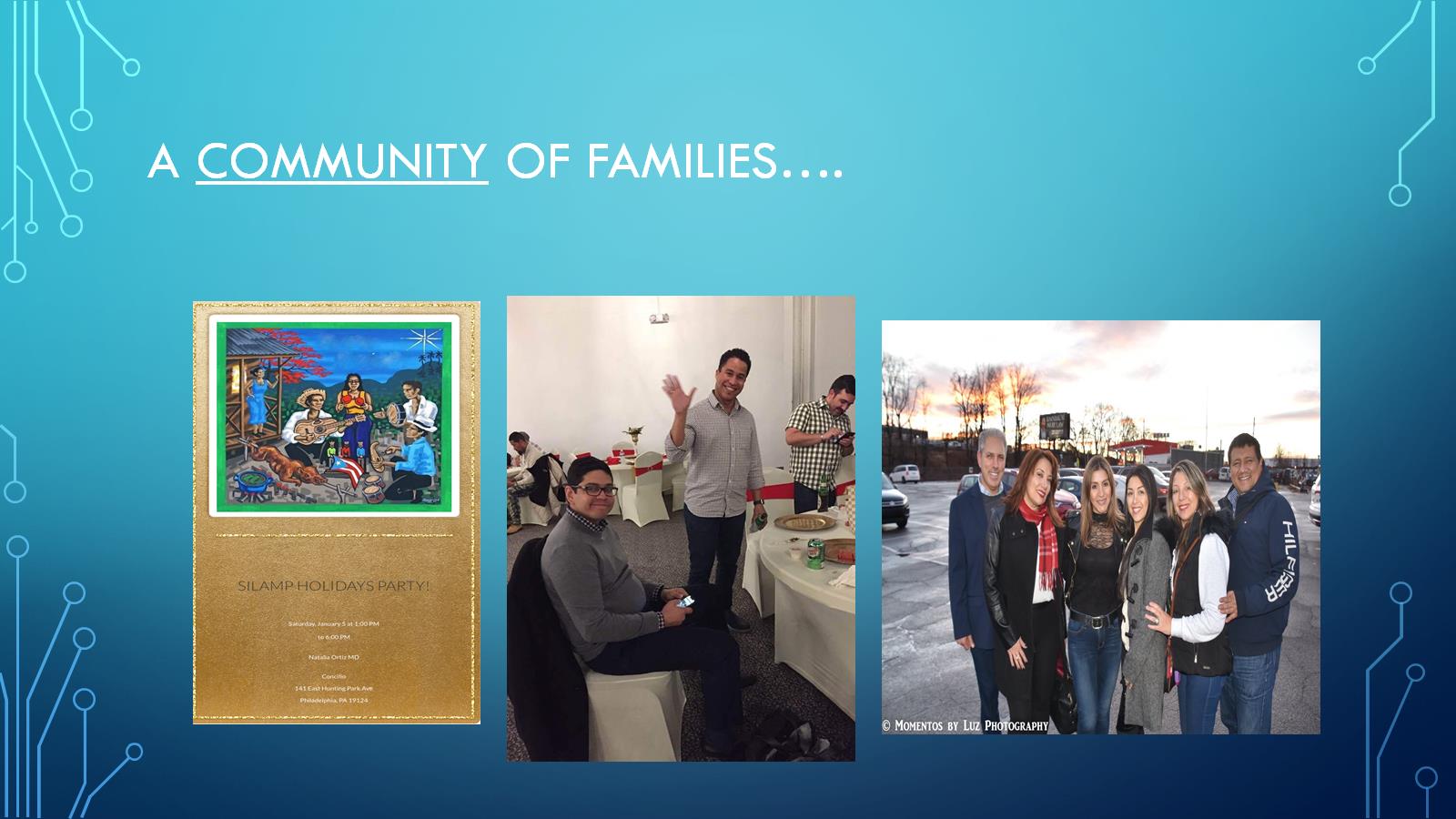 A Community of families….
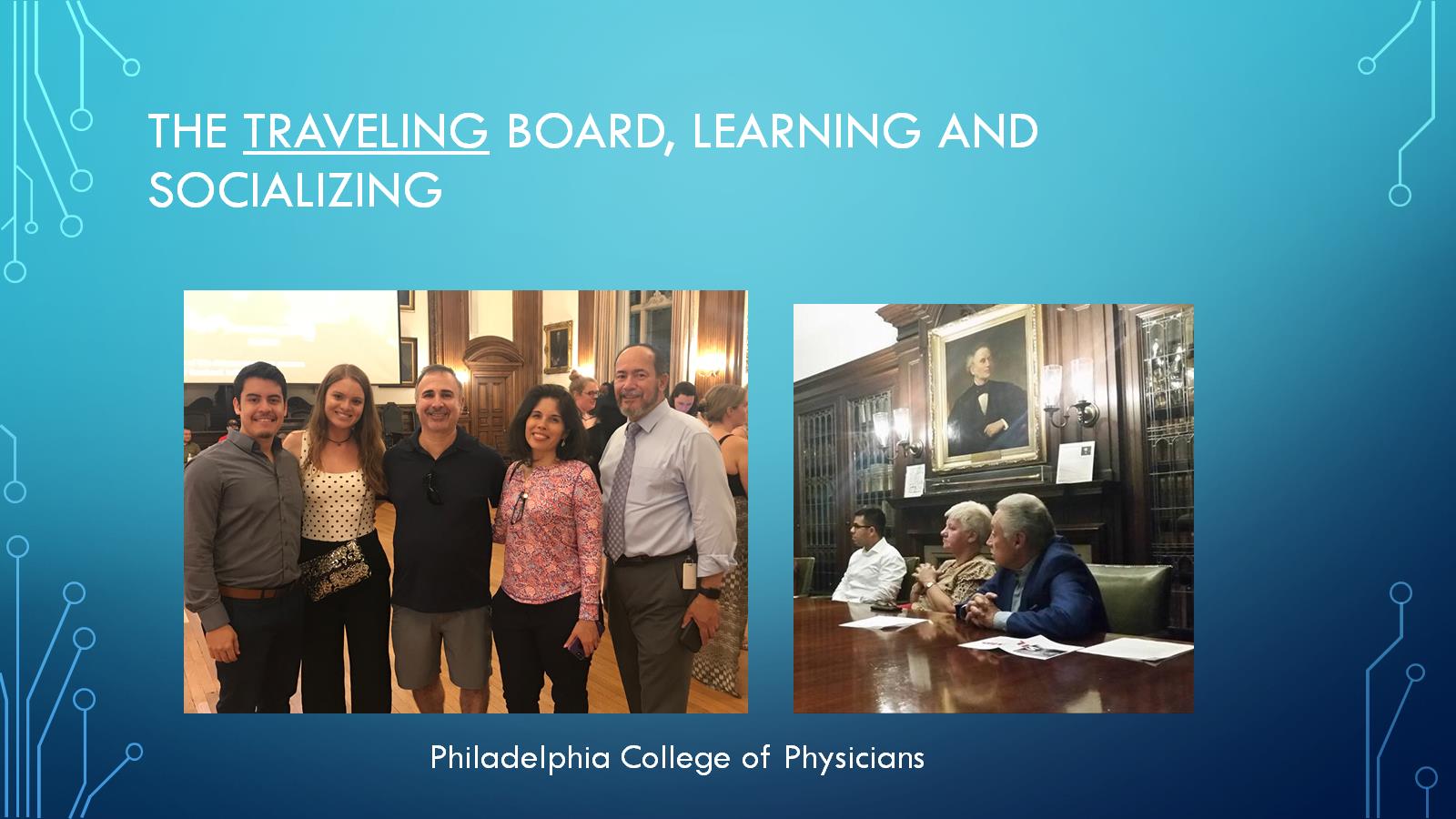 The traveling Board, Learning and socializing
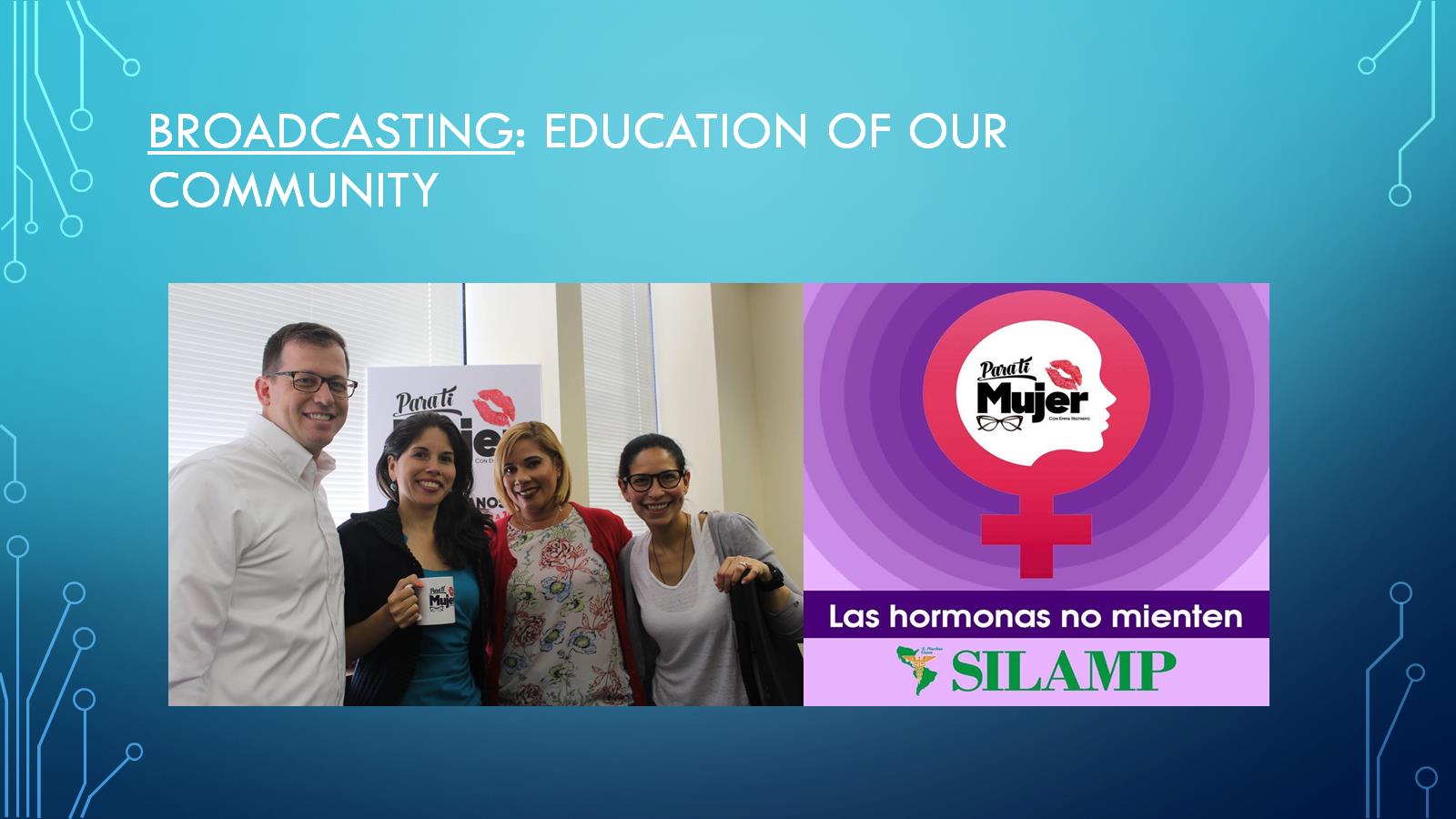 Broadcasting: education of our community
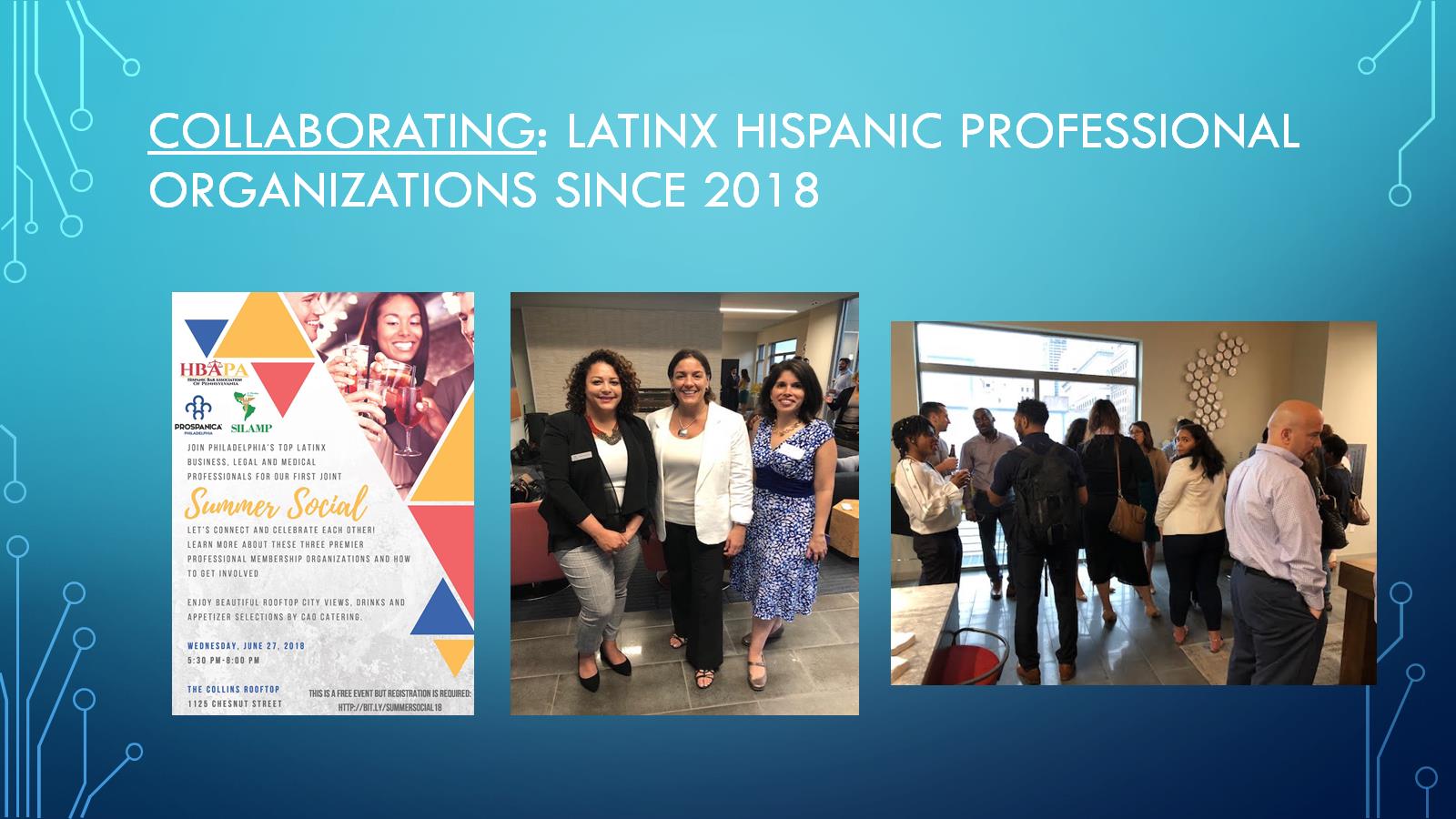 Collaborating: latinx hispanic professional organizations since 2018
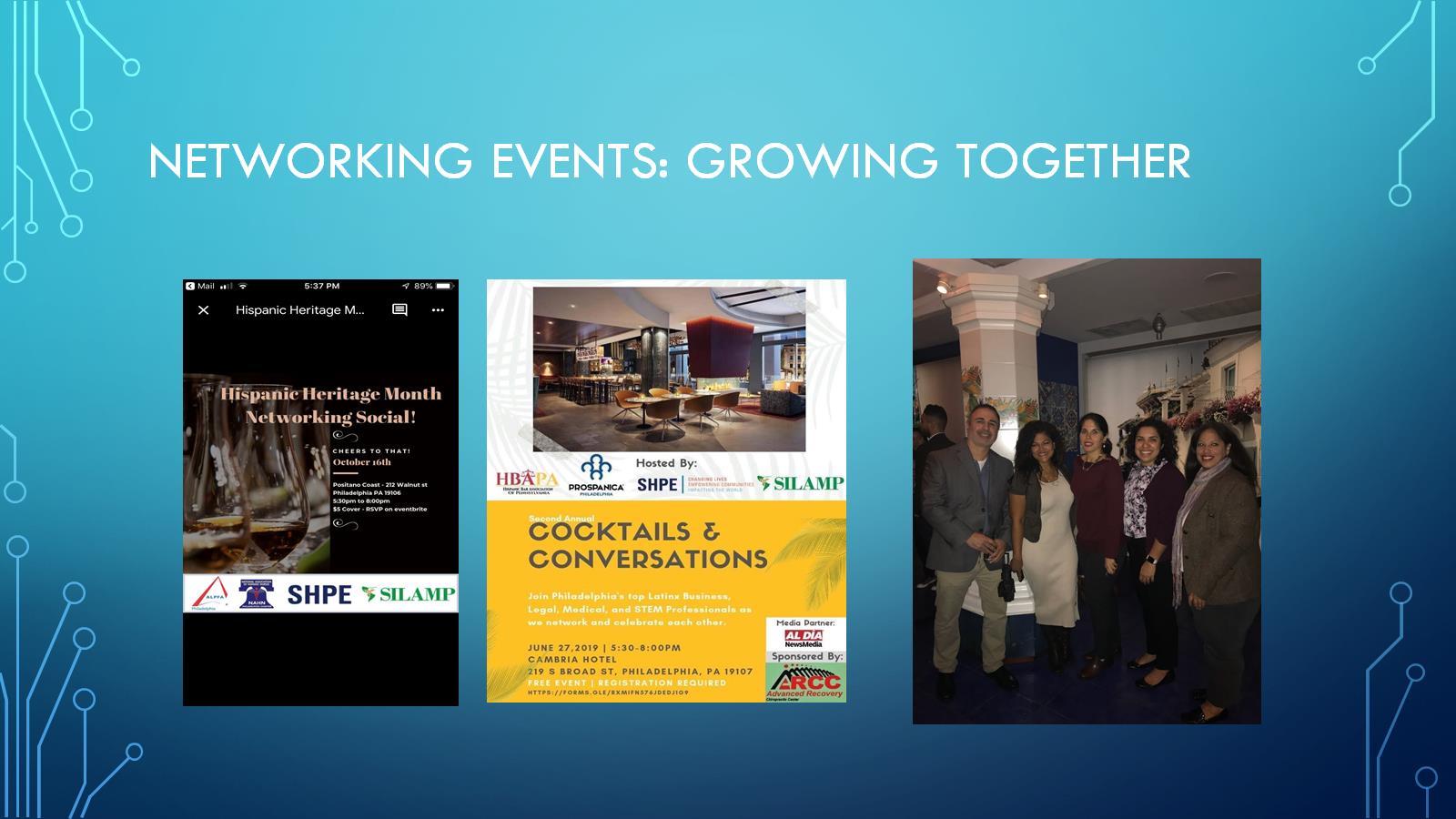 Networking events: growing together
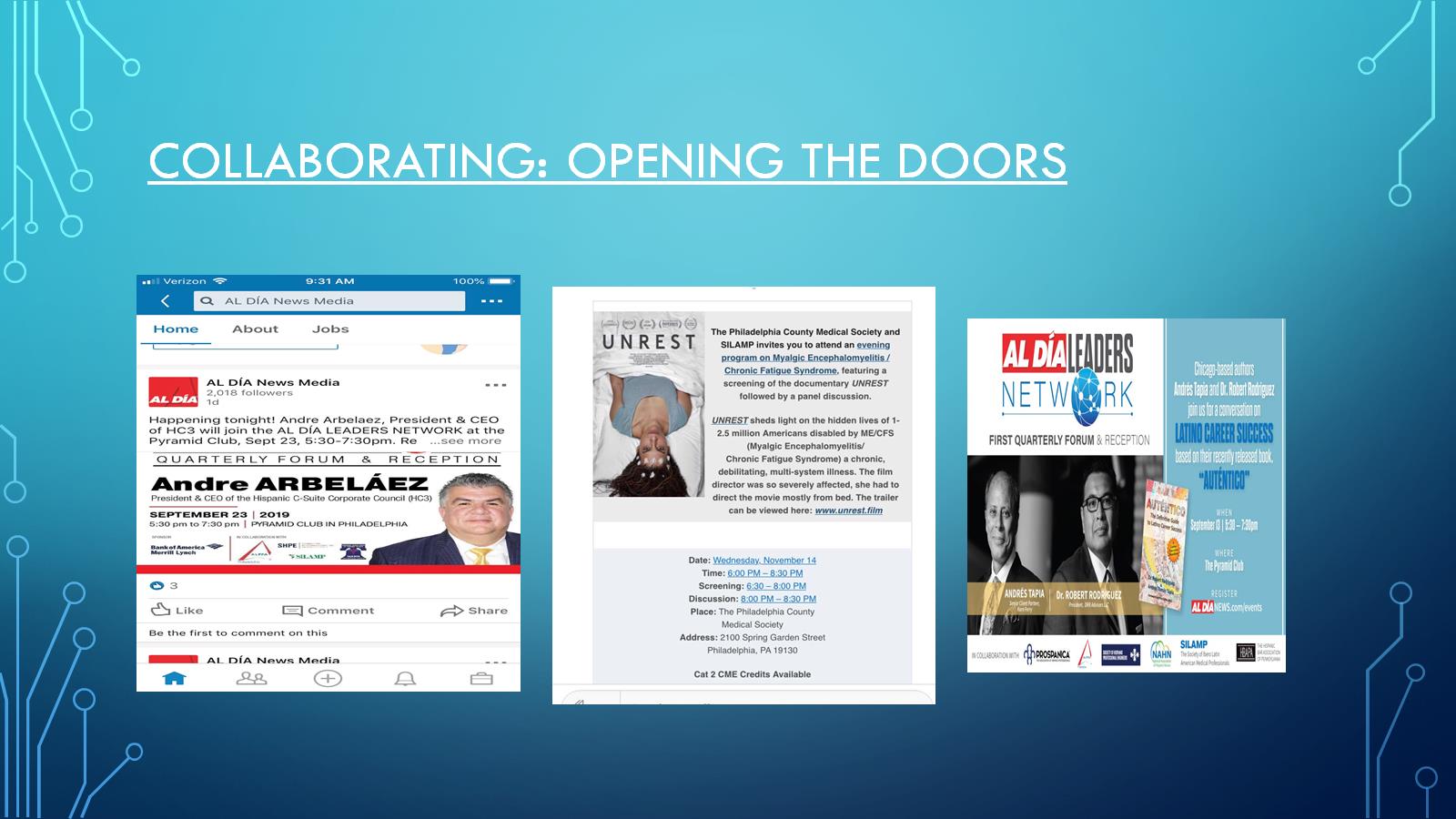 Collaborating: opening the doors
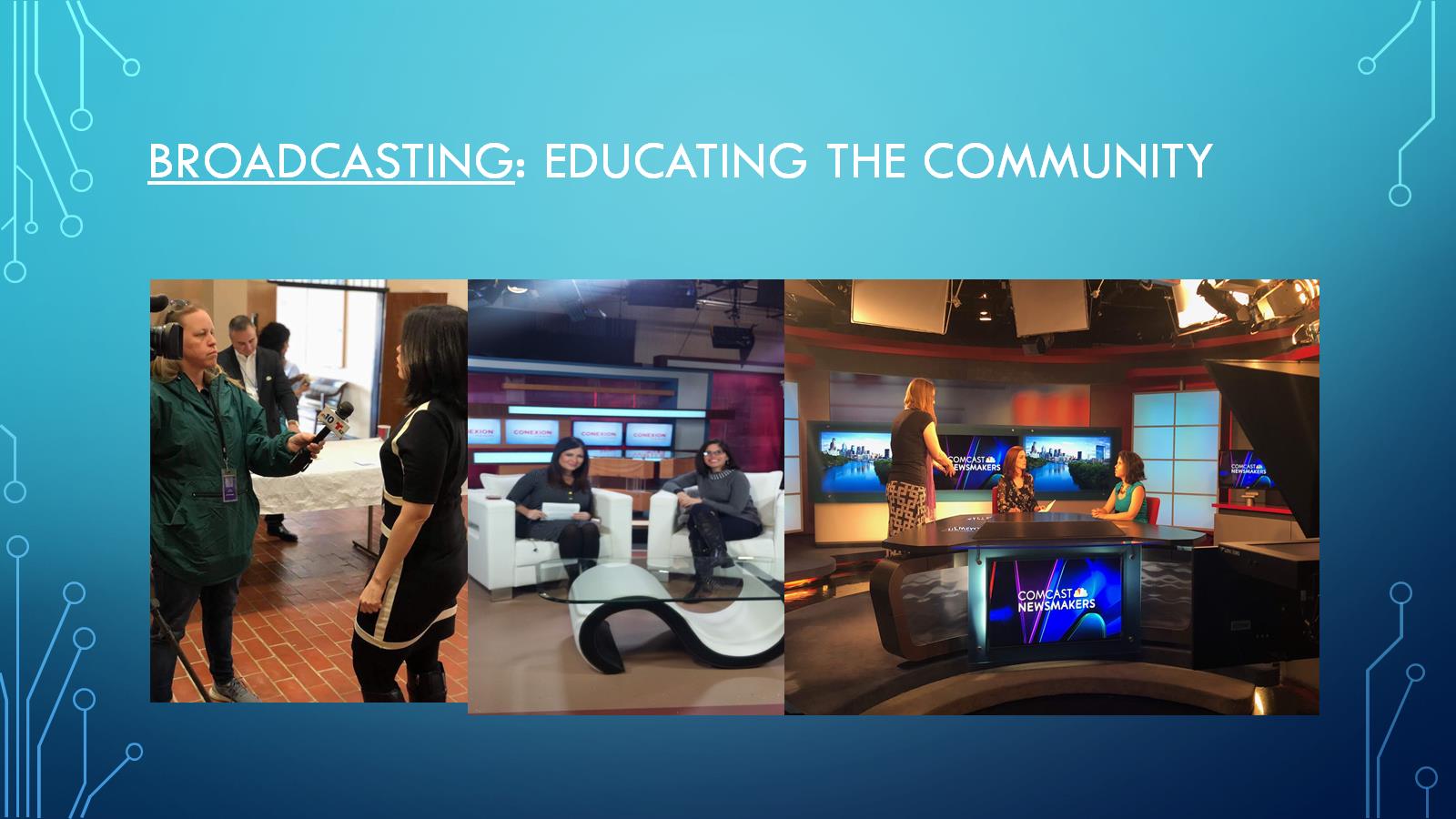 Broadcasting: Educating the community
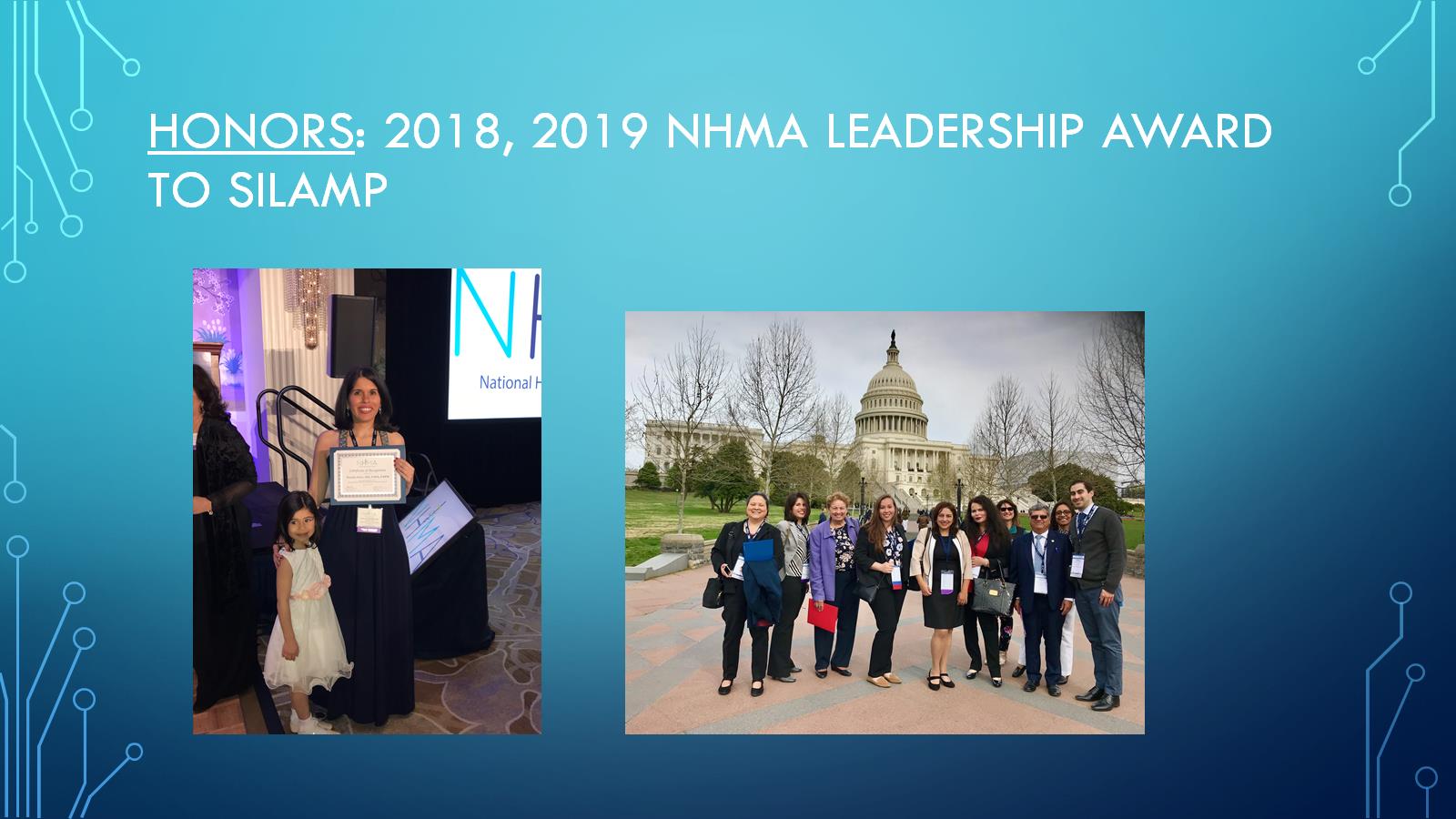 Honors: 2018, 2019 NHMA Leadership award to silamp
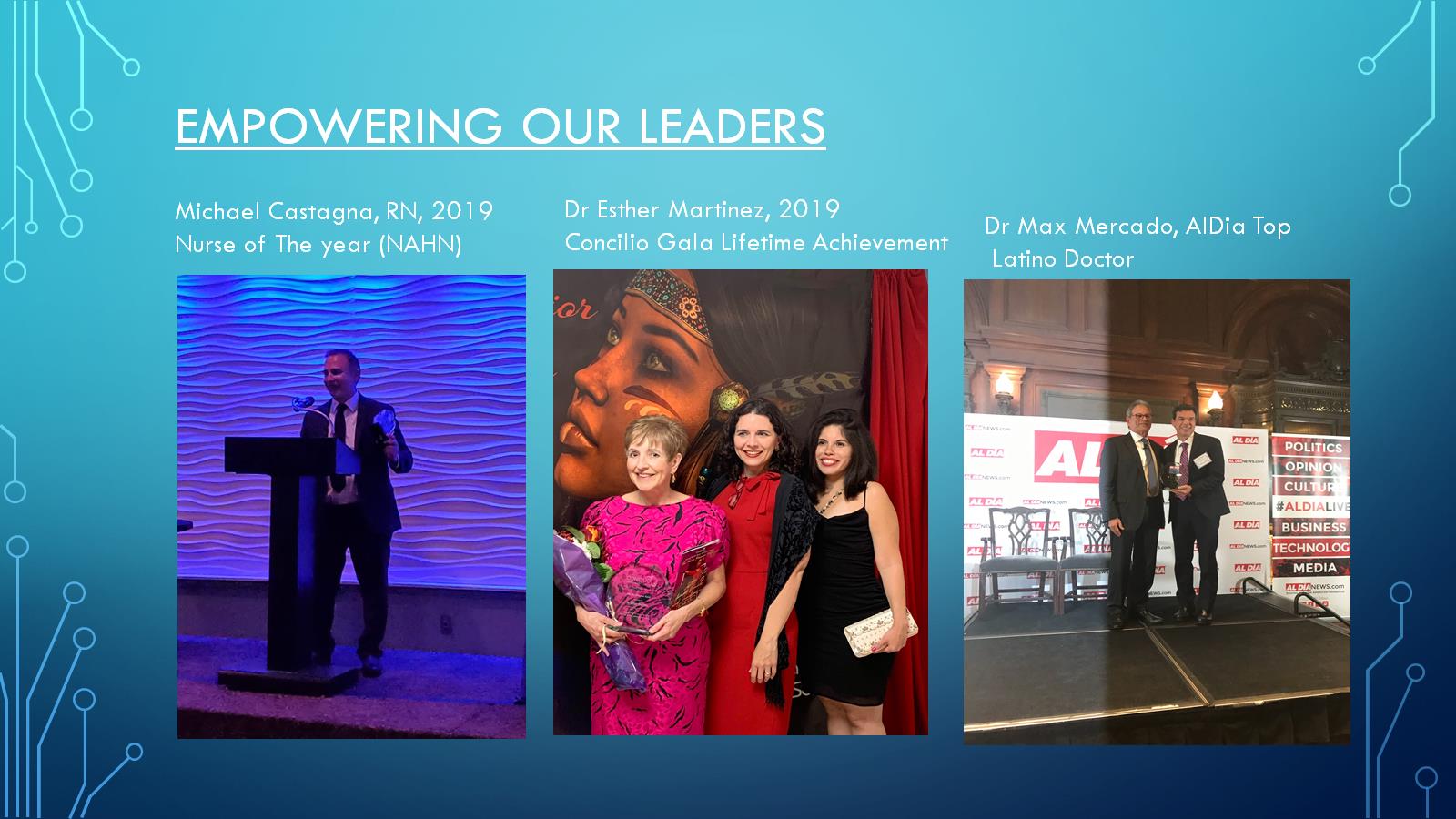 Empowering our leaders
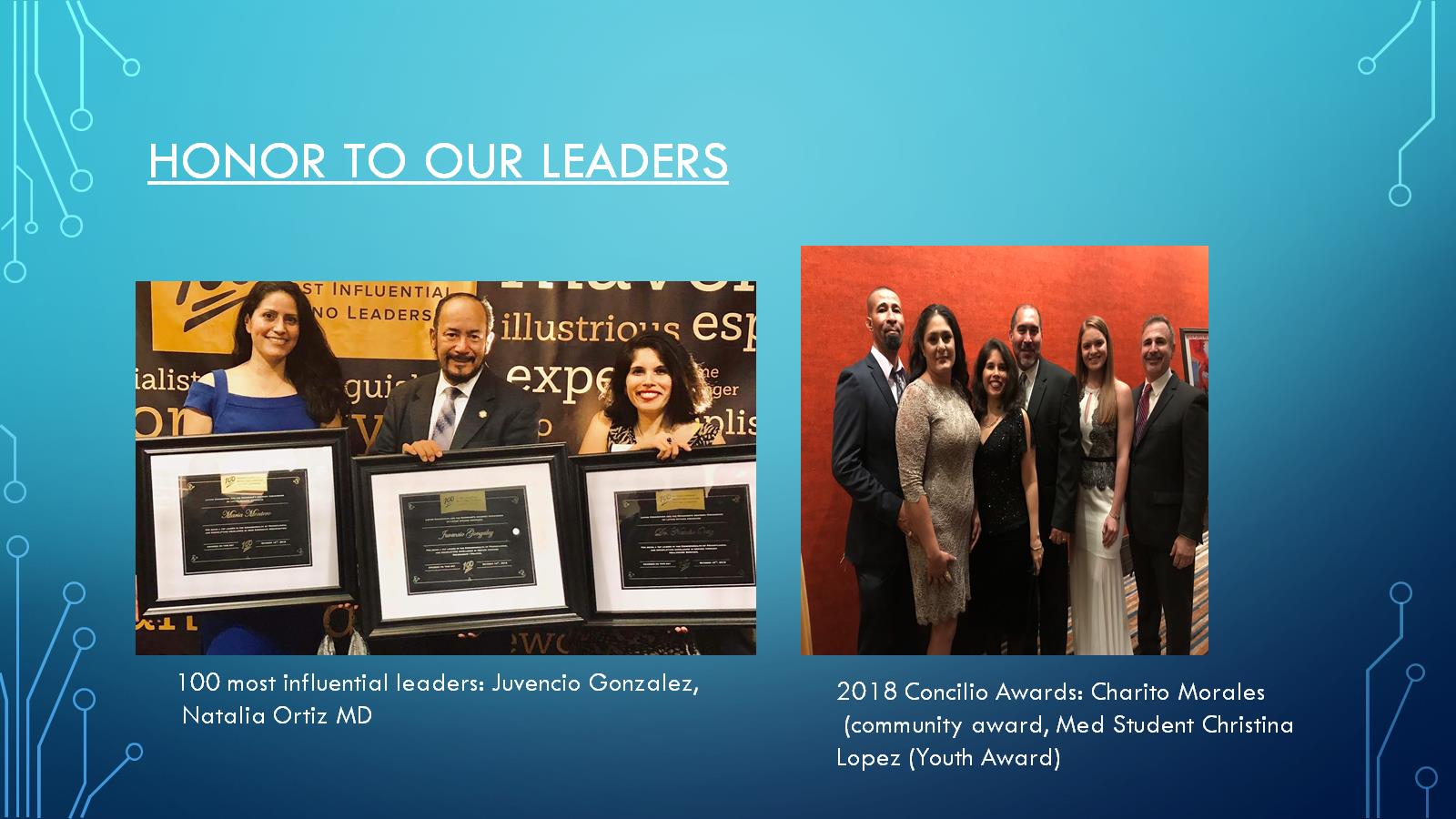 Honor to our leaders
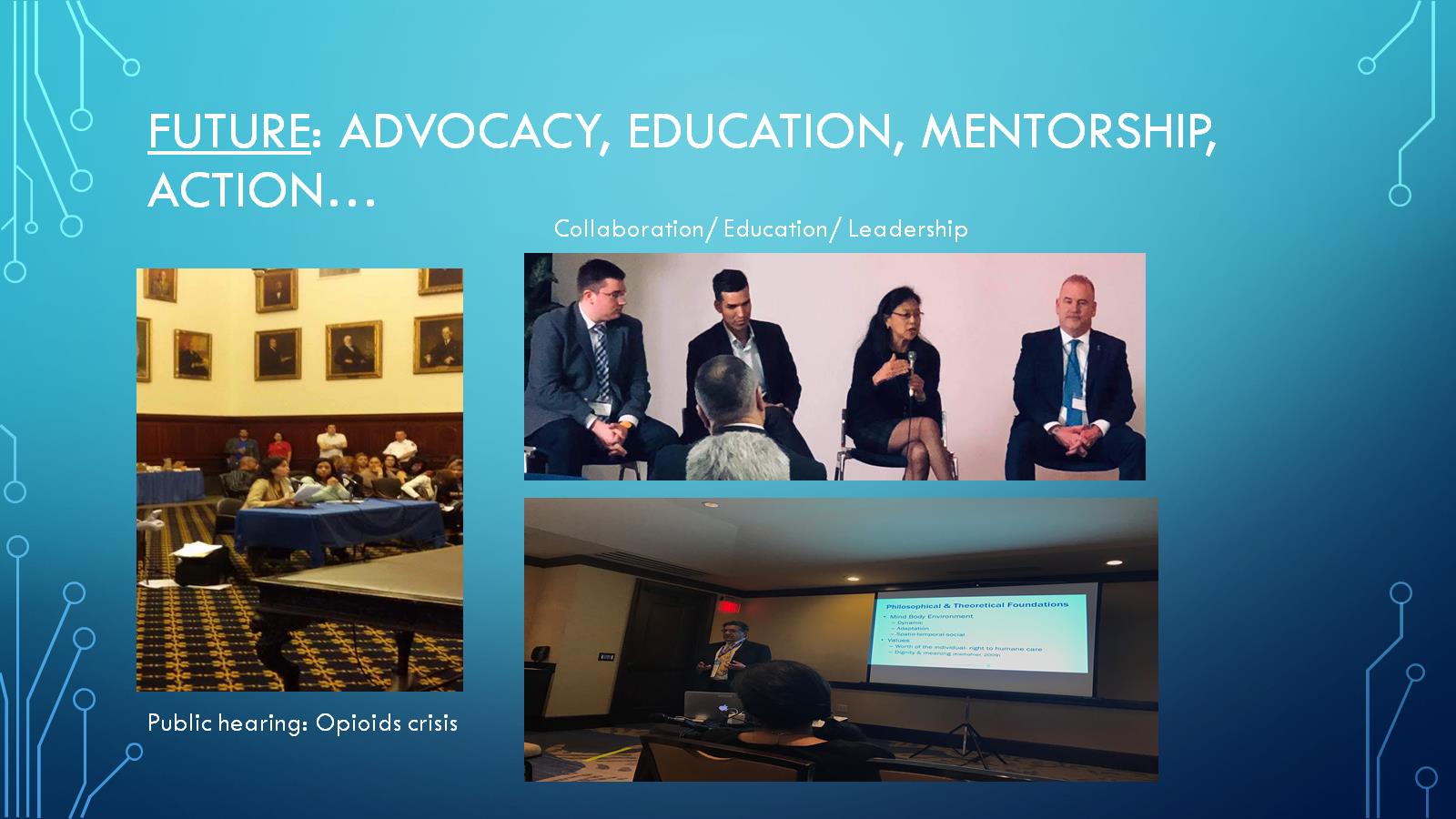 Future: advocacy, education, mentorship, action…